Comprehensive Laboratory Practice of Information Security
Kai Bu
Zhejiang University
http://list.zju.edu.cn/kaibu/infosec/
Welcome
Instructor
Kai Bu 卜凯
Assistant Professor, College of CS, ZJU
Ph.D. from Hong Kong PolyU, 2013

Research Interests
	networking and security
	(RFID, Software-Defined Networking…)

http://list.zju.edu.cn/kaibu/
What do u think of
information security?
What did u hear about
this course?
A bit different this time…
beyond practicing
hacking tools and skills
Train Your Security Mindset
Hack to Secure
https://www.youtube.com/watch?v=phElxf6MUkU
Group-Project Oriented
https://www.youtube.com/watch?v=phElxf6MUkU
Projects
RFID Authentication
Hacking Taxi-Hailing Apps
Moving Target
#1s
Projects
Is Being Secret Enough?: Efficiency and Privacy for RFID Authentication

Goal
	attack current designs;
	design/implement new
	ones with improved
	efficiency/privacy.
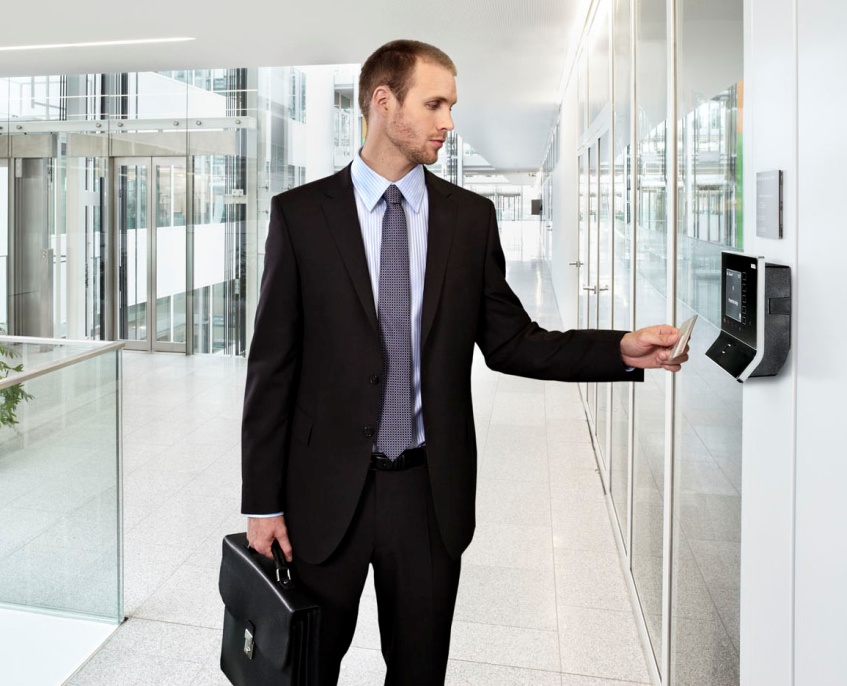 #1s
Projects
Is Being Secret Enough?: Efficiency and Privacy for RFID Authentication

Reference
Privacy and security in library RFID: issues, practices, and architectures, CCS 2004, [video: https://archive.org/details/Microsoft_Research_Video_103482]
RFID Traceability: A Multilayer Problem, FC 2005
A Lightweight RFID Protocol to protect against Traceability and Cloning attacks, SecureComm 2005
An efficient forward private RFID protocol, CCS 2009
#2s
Projects
Hacking Taxi-Hailing Services for Profits

Goal
	exploit taxi-hailing apps & driver-passenger collusion for profits;
	design/implement detection/prevention

News
http://www.aliyun.com/zixun/content/2_6_1907774.html 
http://www.chejiwang.com/news/news-14857.html
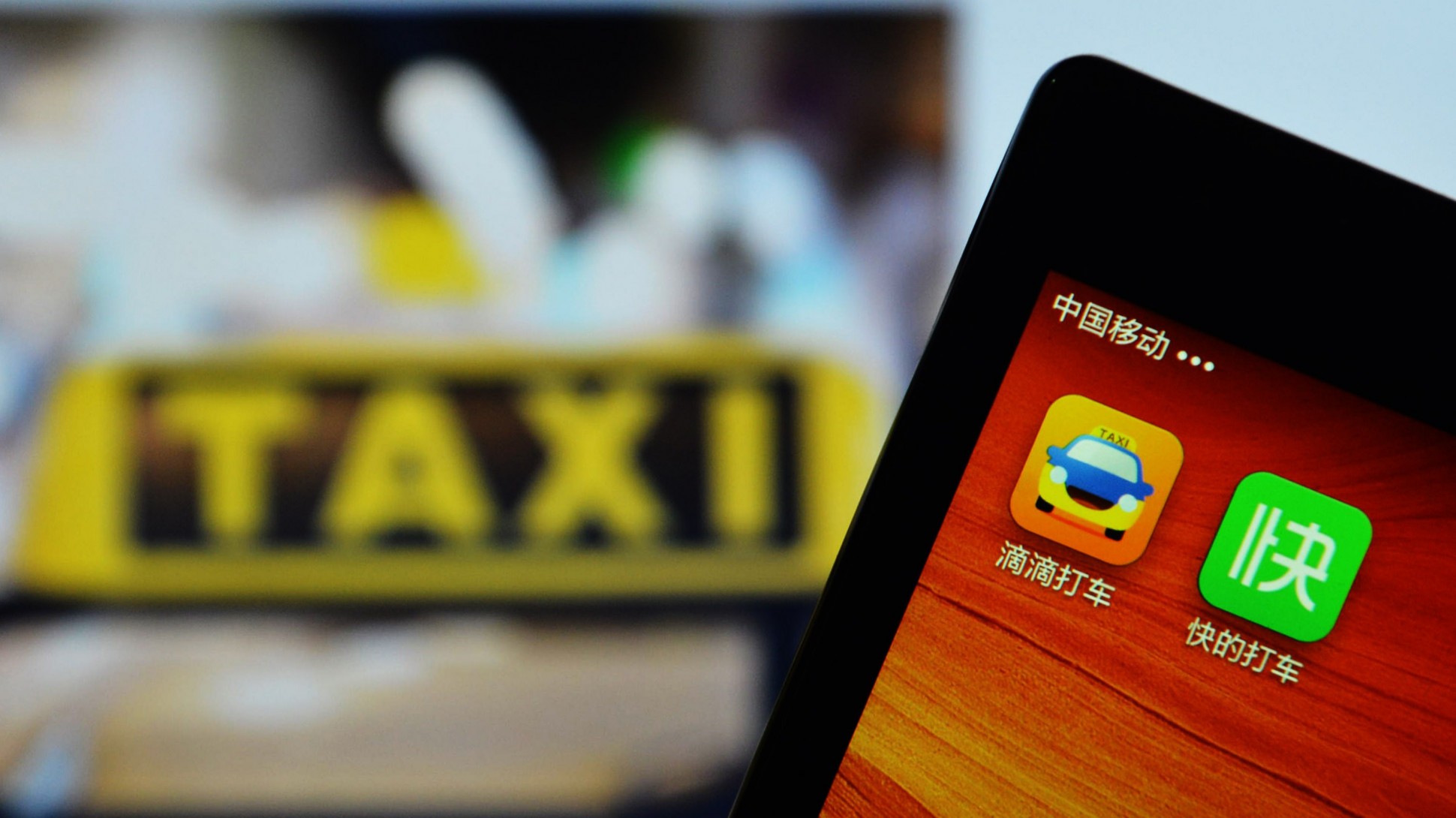 #3s
Projects
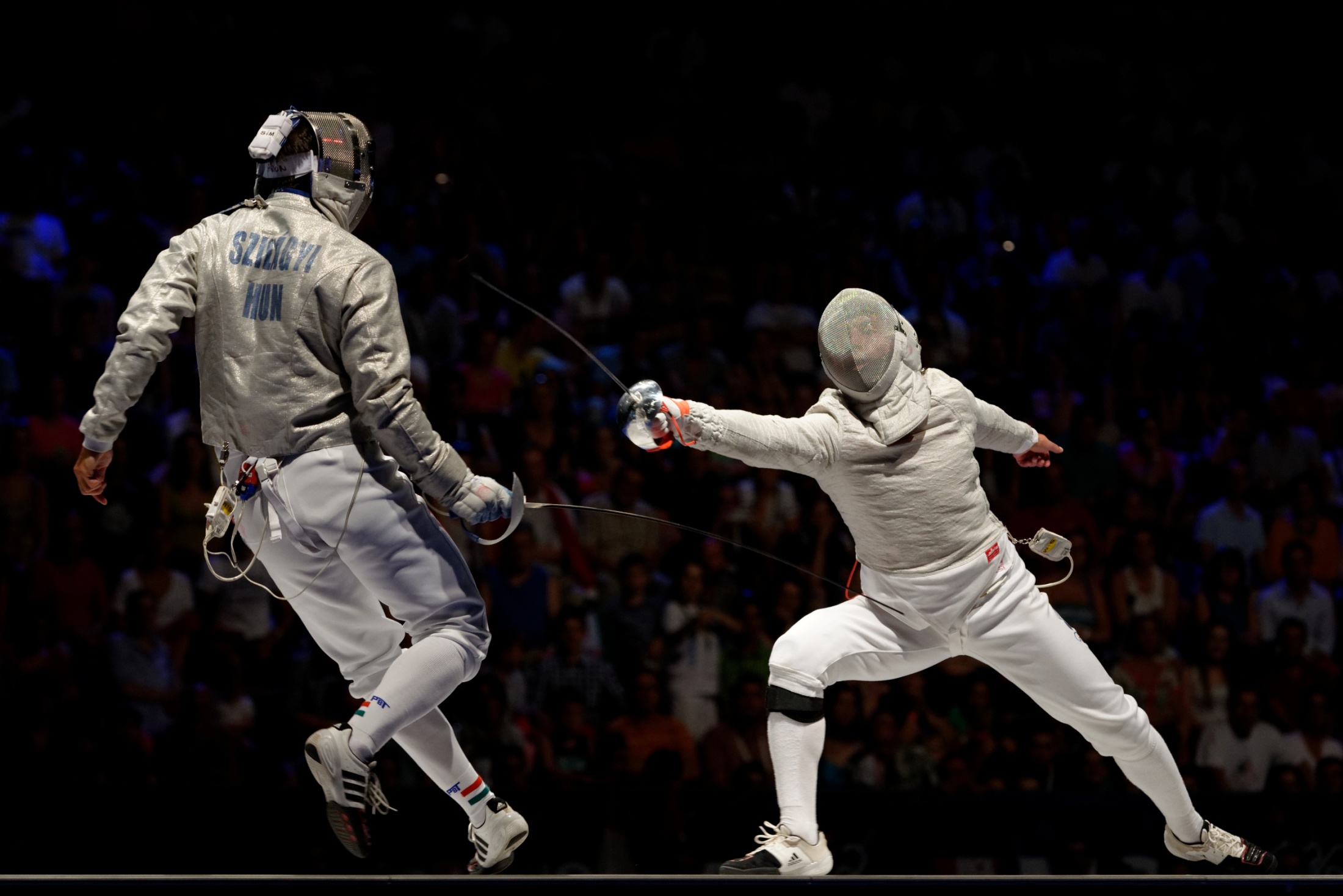 Catch Me If You Can: Meet the So Called Moving Target Defense

Goal
	design/implement MTD against classic attack like DDoS
#3s
Projects
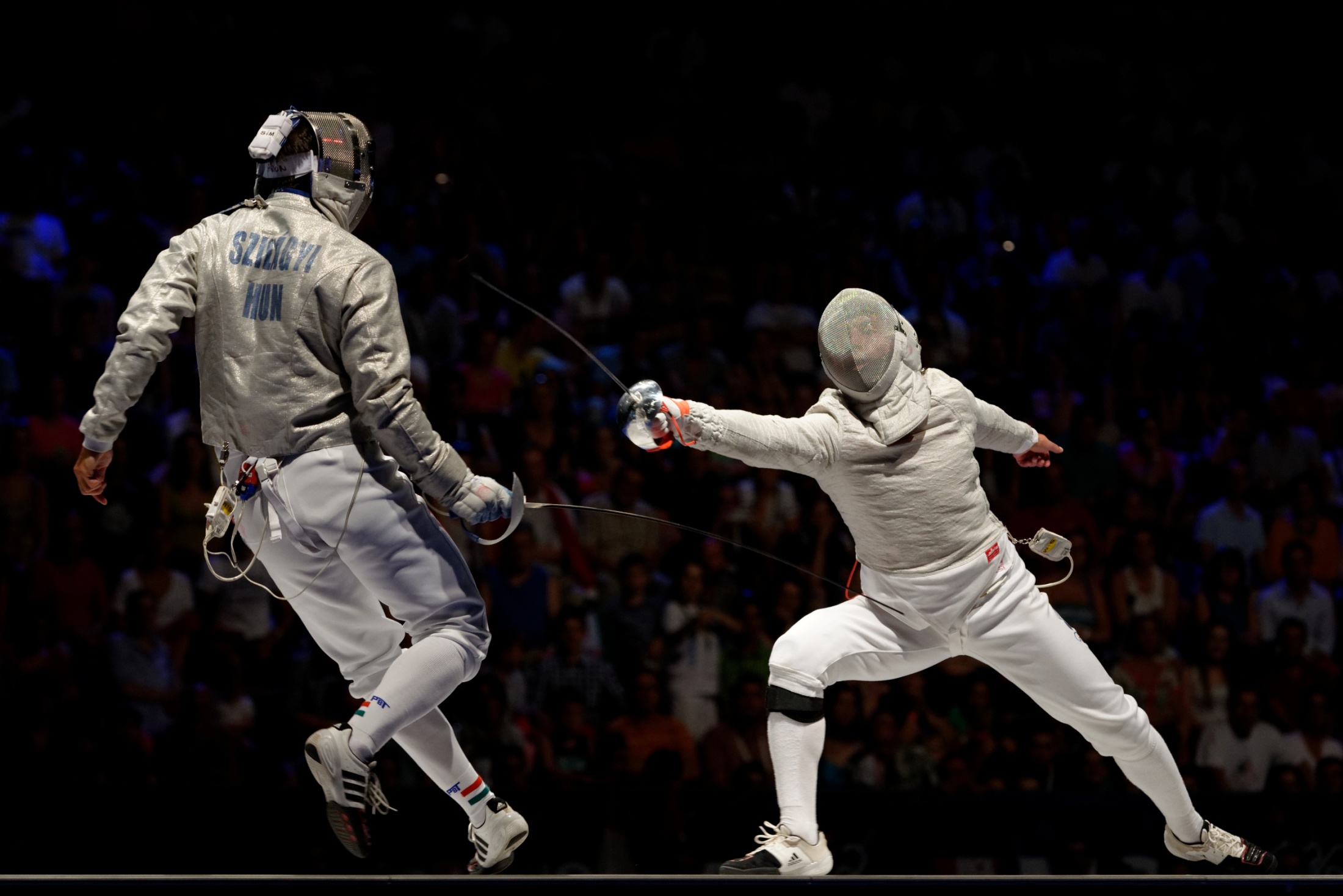 Catch Me If You Can: Meet the So Called Moving Target Defense

Reference
SDN - Moving Target Defense Controller (POX) [video: https://www.youtube.com/watch?v=E4KqQkcJlqw ]
OpenFlow Random Host Mutation: Transparent Moving Target Defense using Software Defined Networking, HotSDN 2014
	cn post: http://drops.wooyun.org/tips/4966 
First ACM Workshop on Moving Target Defense (MTD 2014) http://csis.gmu.edu/MTD2014/
#?s
Projects
Open call

How you want to WOW this class?
Schedule
Week 2: May 20
	project proposal presentation
	grouping: 4-5/group
	project assignment
Week 3-7
	discuss, design, implement… ENJOY
Week 8: July 1
	demo, presentation, report
Grading
40%   Demo
40%   Report
20%   Presentation
10%+ Research-oriented project
Who’s Who?
Ready?